Отчёт о проведении месячника 
по охране труда 
в МАУДО «Районный центр дополнительного образования детей».

 Февраль 2019г.
На занятиях педагоги попросили детей наглядно изобразить «технику безопасности на занятии»
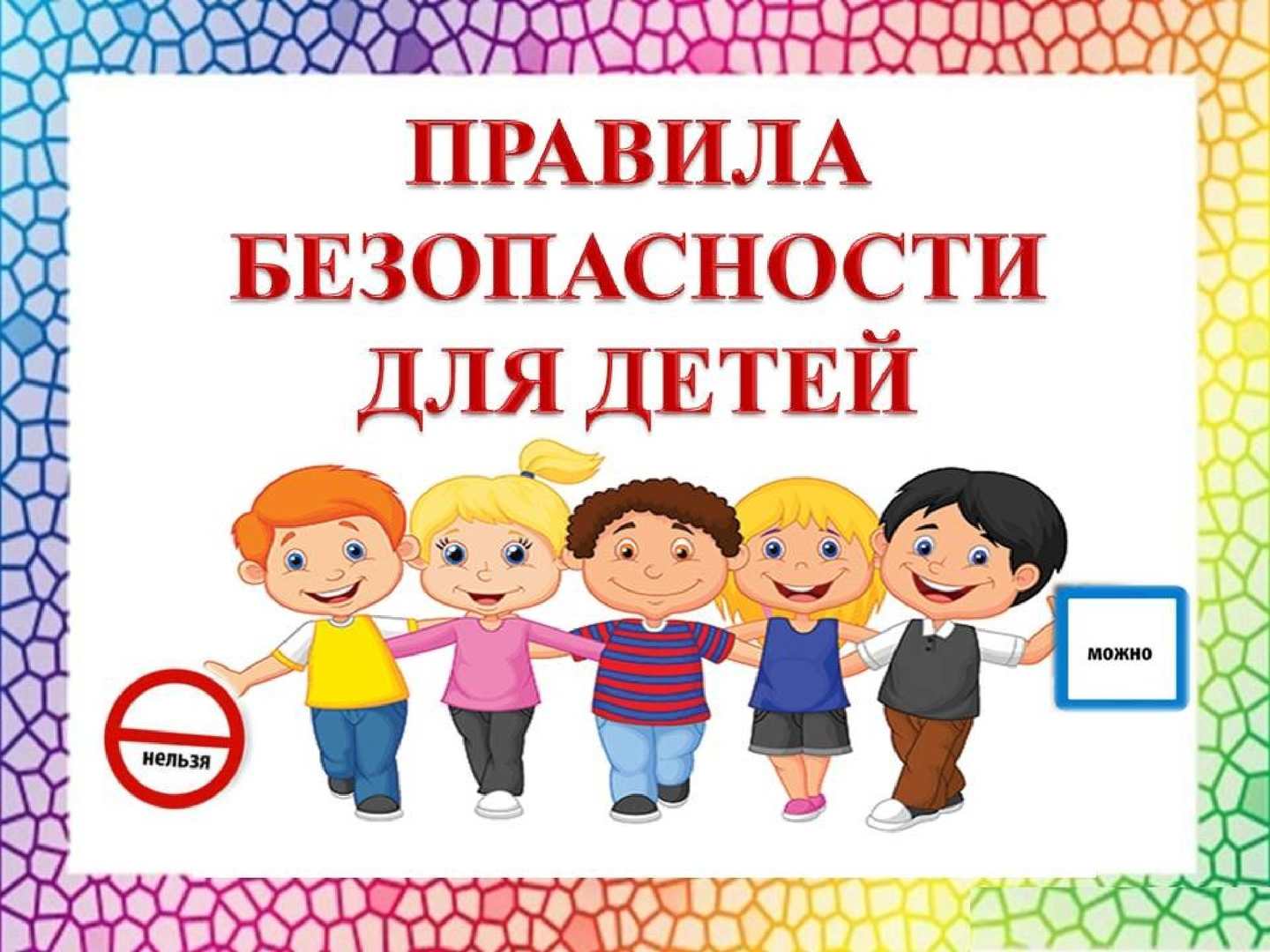 1.Техника безопасности при передаче ножниц,
2.Хранение иголок на занятии.
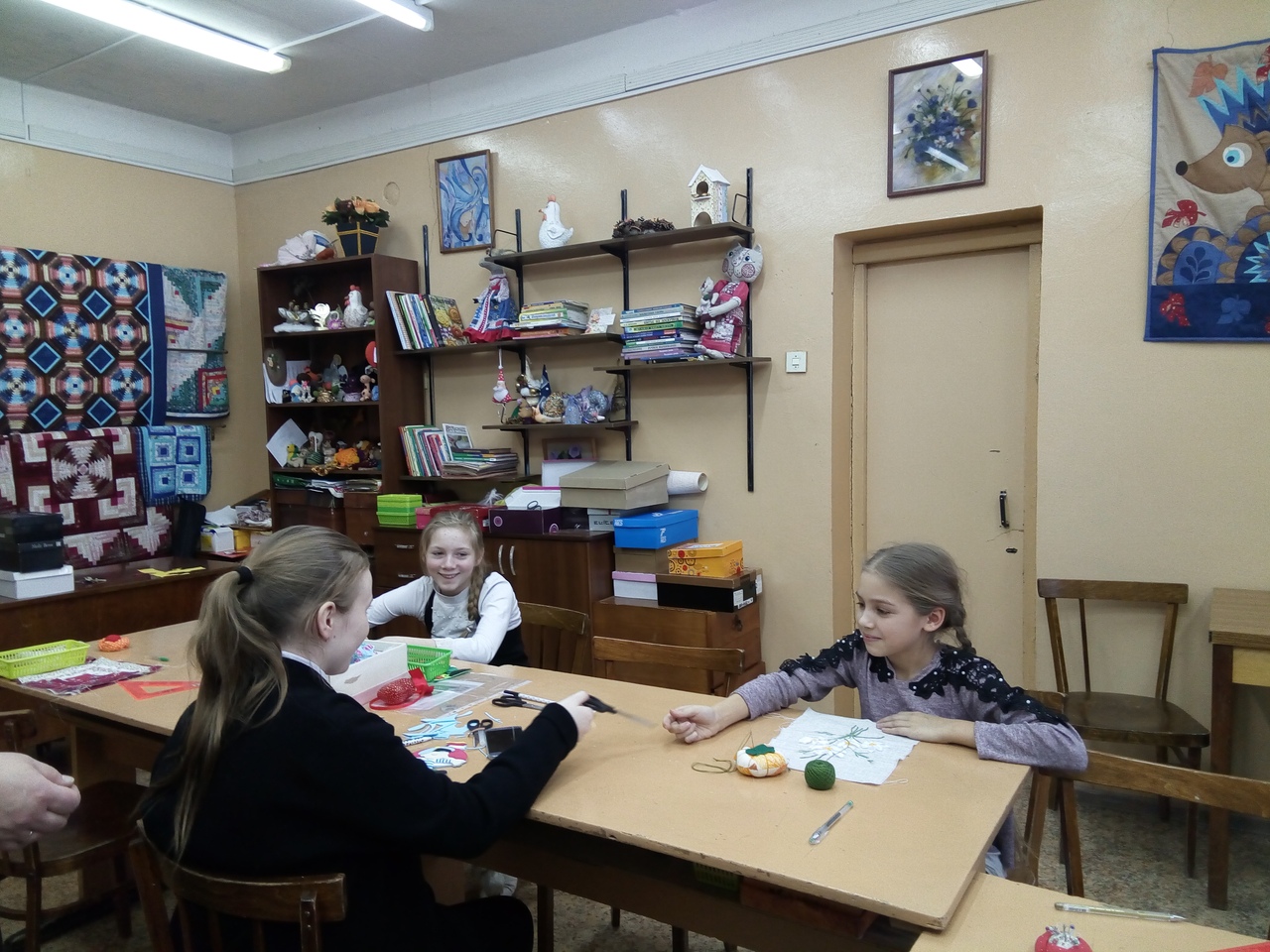 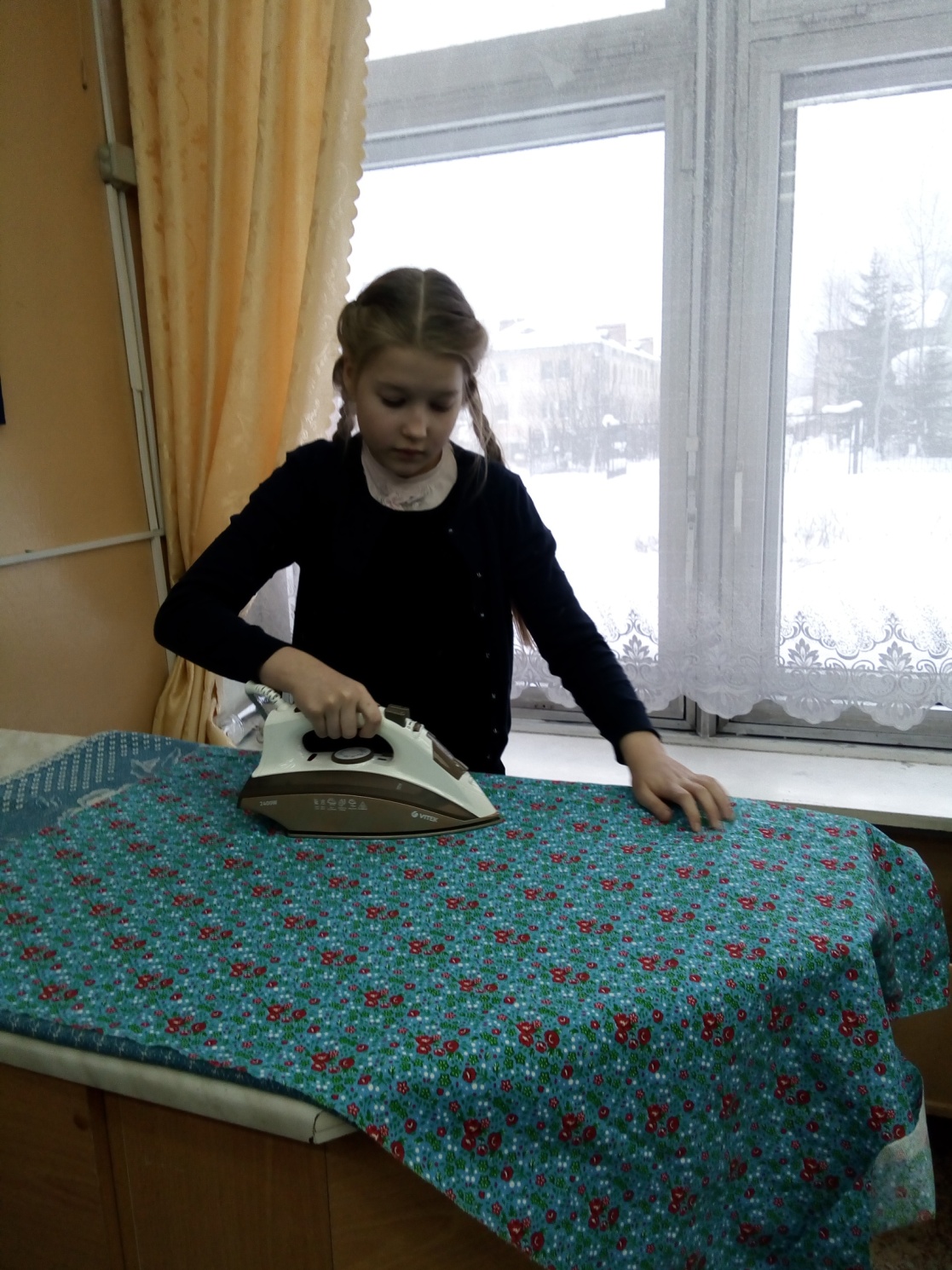 3. Техника безопасности при глажке изделия или ткани
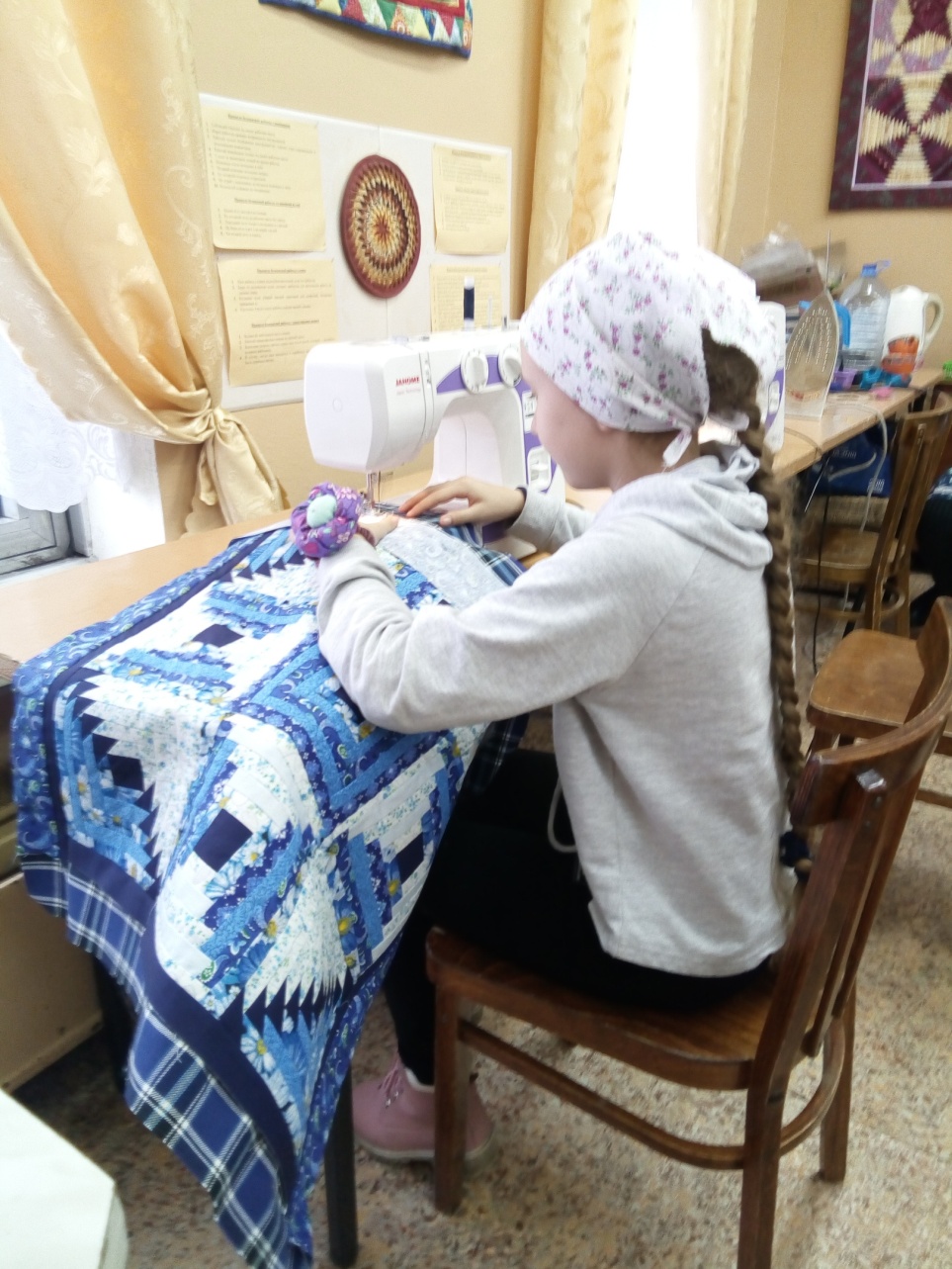 4.Техника безопасности при работе на швейной электрической машинке.
5. Хранение игл в игольнице при шитье на электрической швейной машинке.
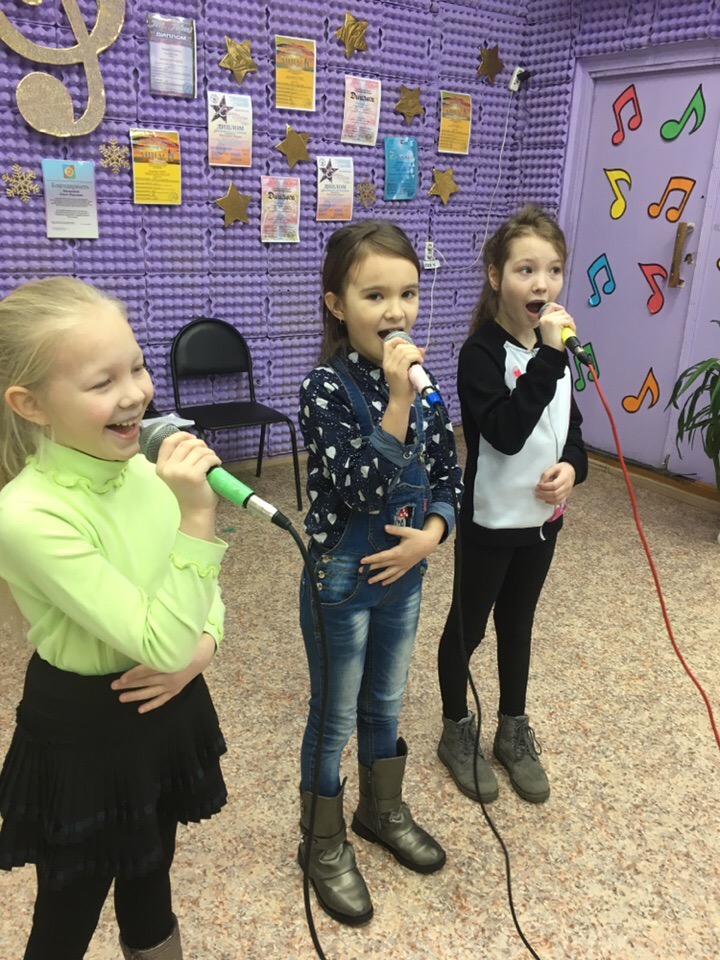 6.Техника безопасности при работе с микрофонами.
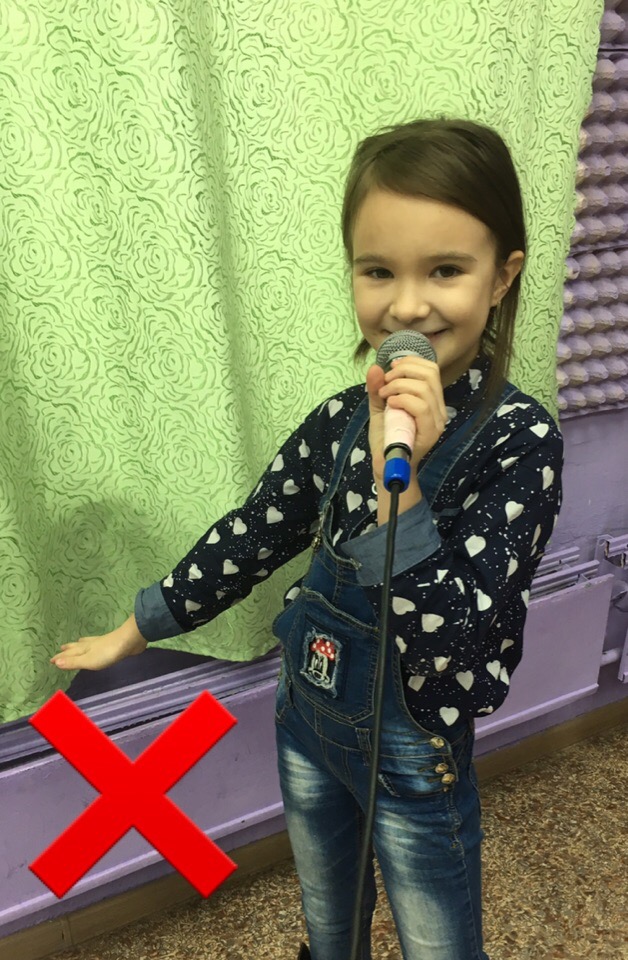 7. При работе с микрофоном нельзя касаться электрических приборов.
8. Руки должны быть сухими.
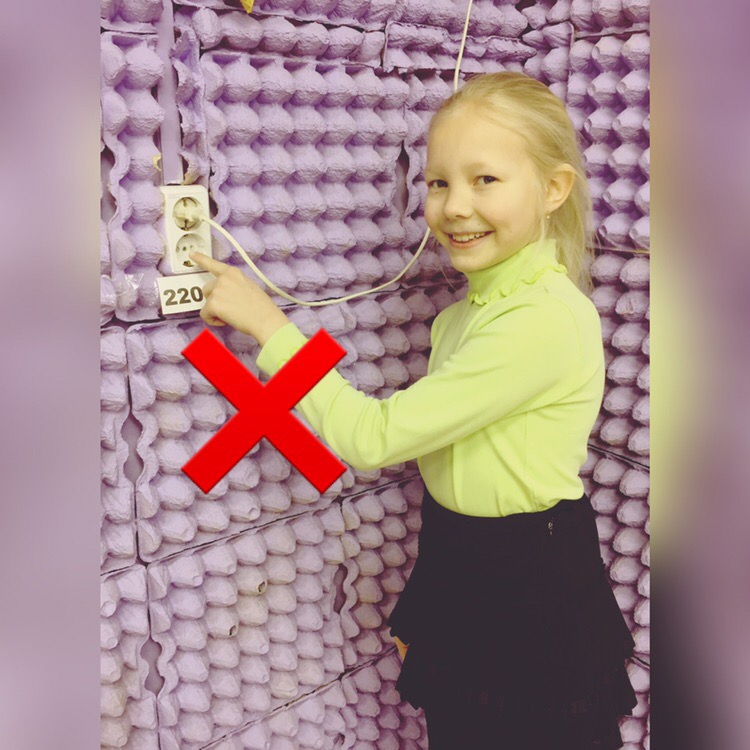 9. Техника безопасности с электрическими розетками -   нельзя вставлять пальцы и другие предметы в розетку.
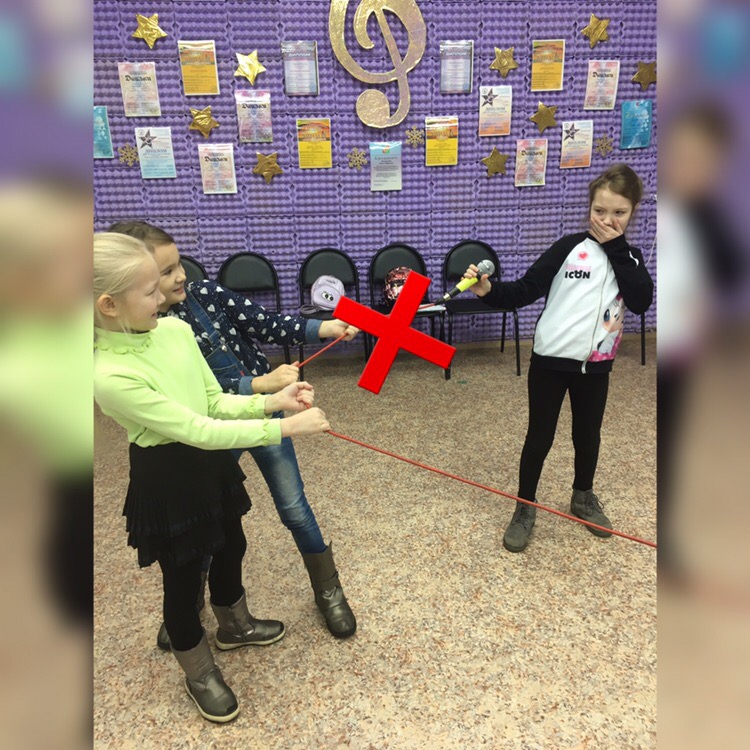 10. Техника безопасности со звукоусиливающей аппаратурой и шнуровыми микрофонами
Мероприятие  «Безопасность на дорогах города»
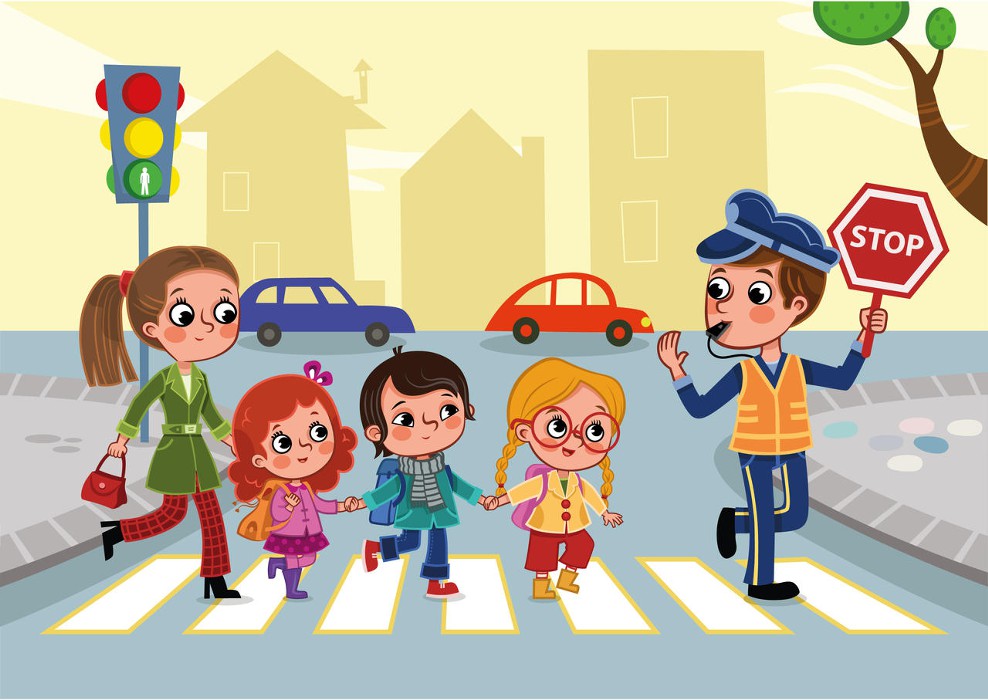 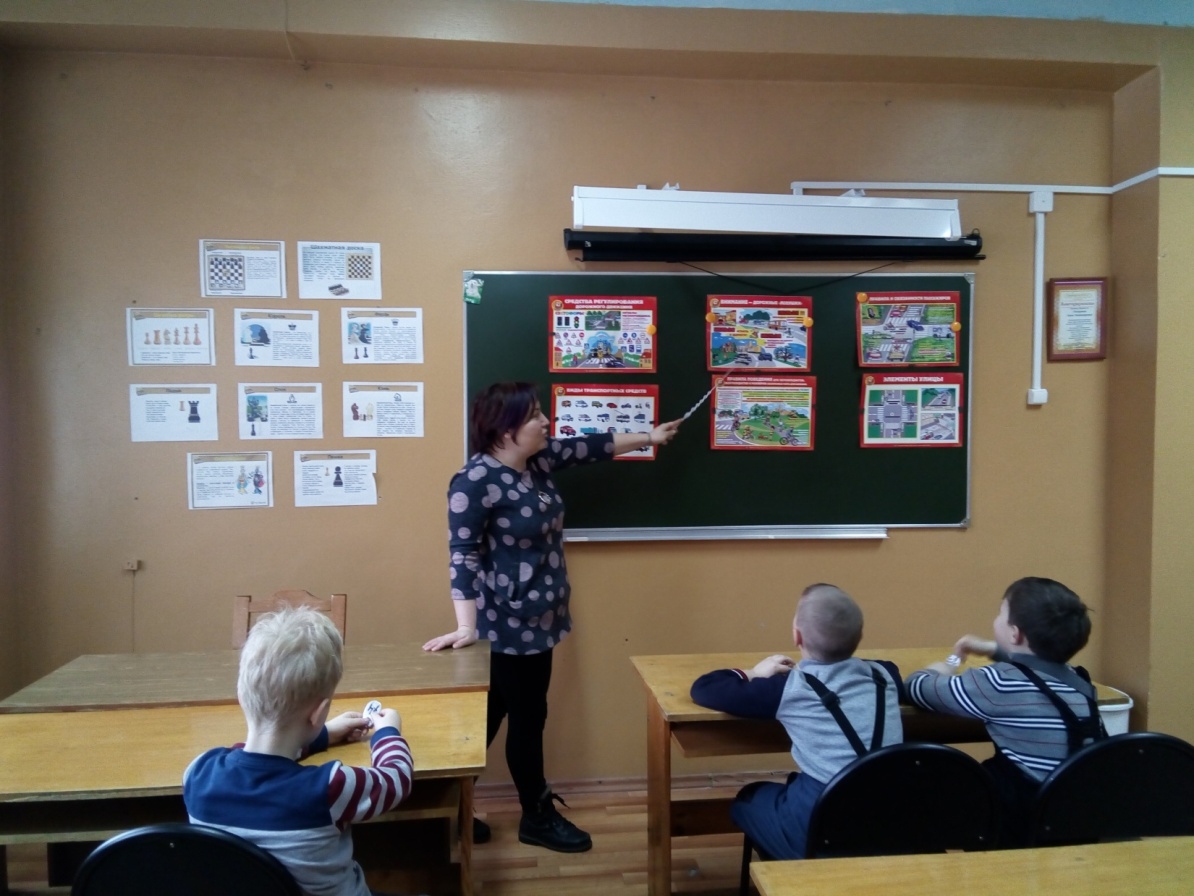 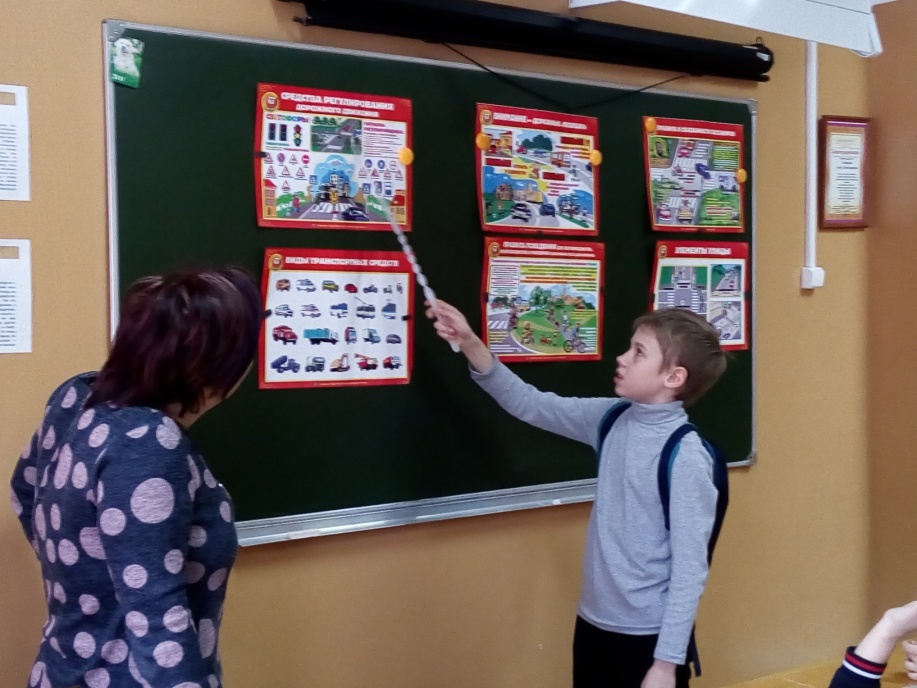 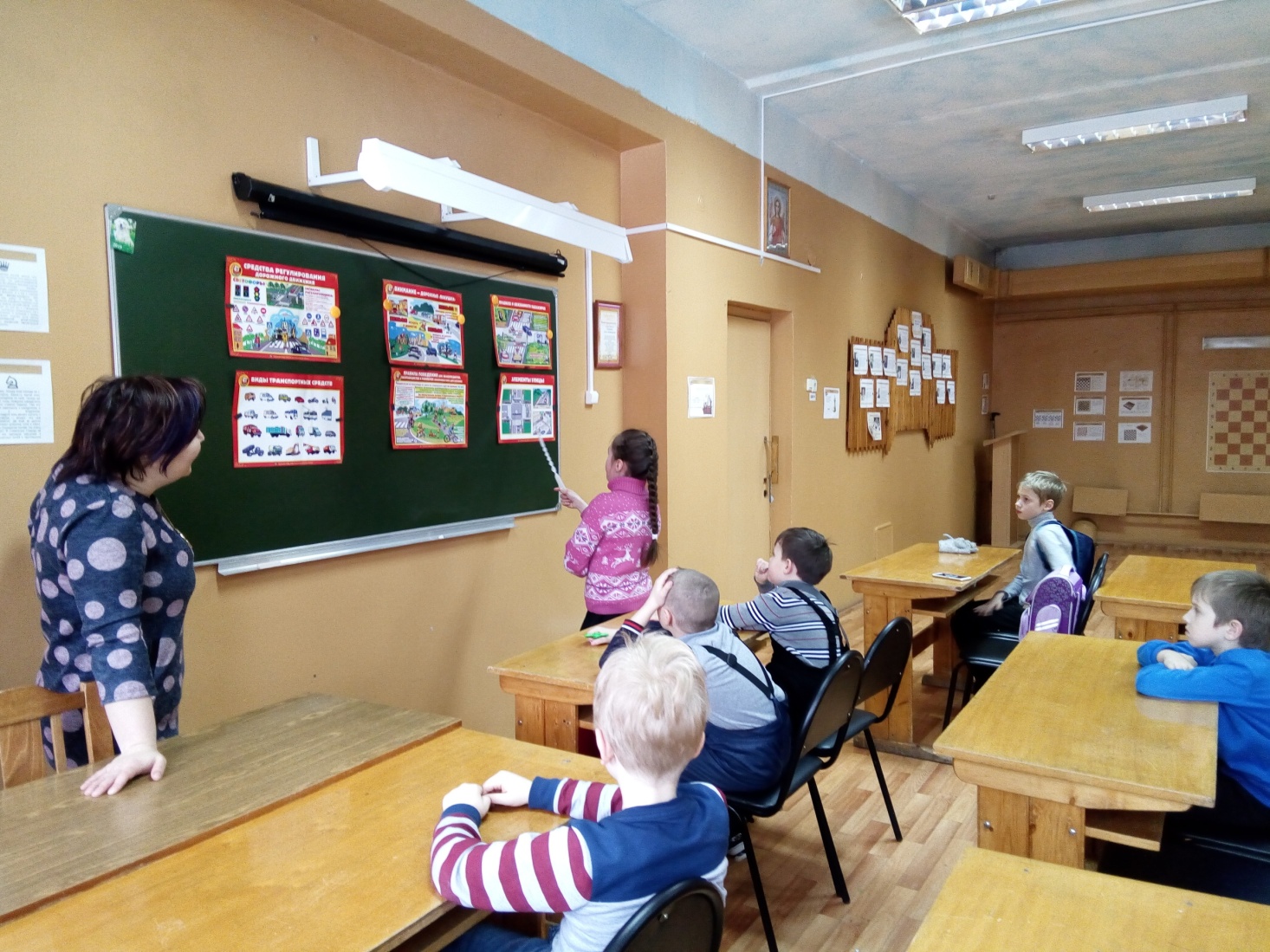 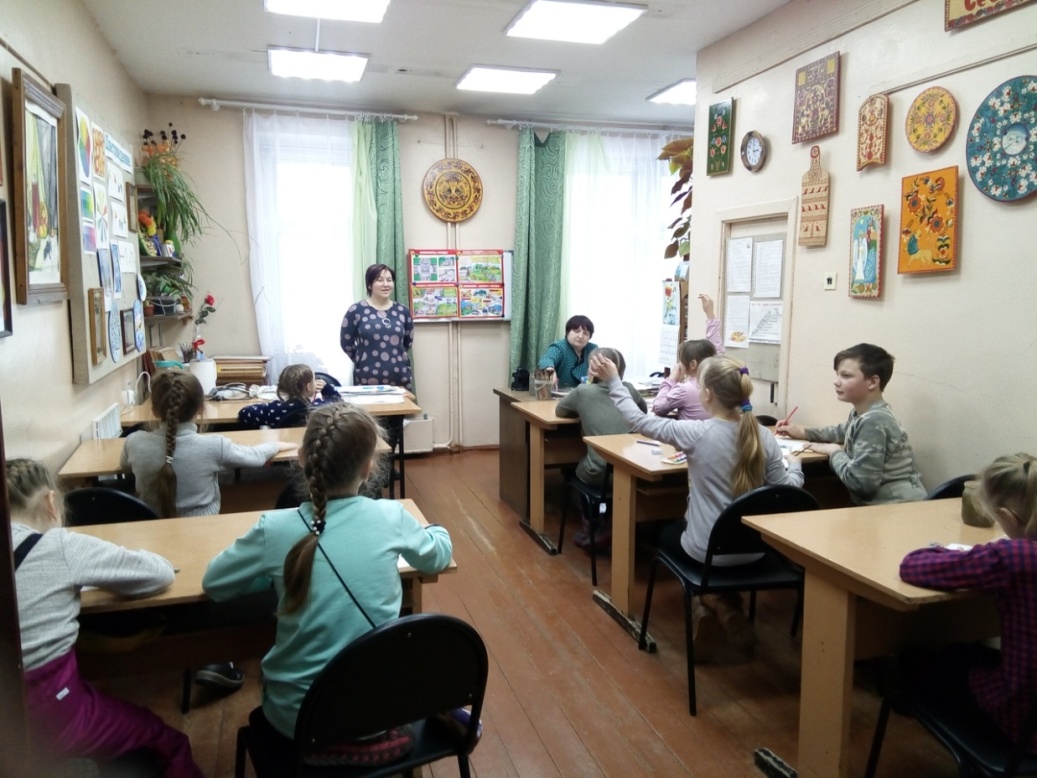 Конкурс детского рисунка «Мама, папа, я и охрана труда»
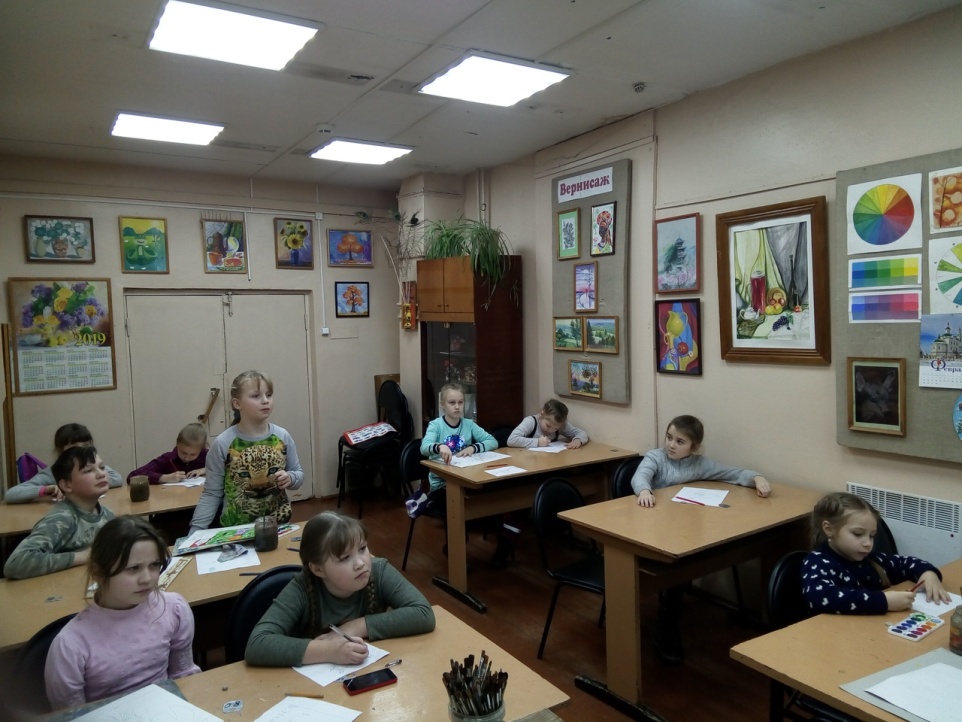 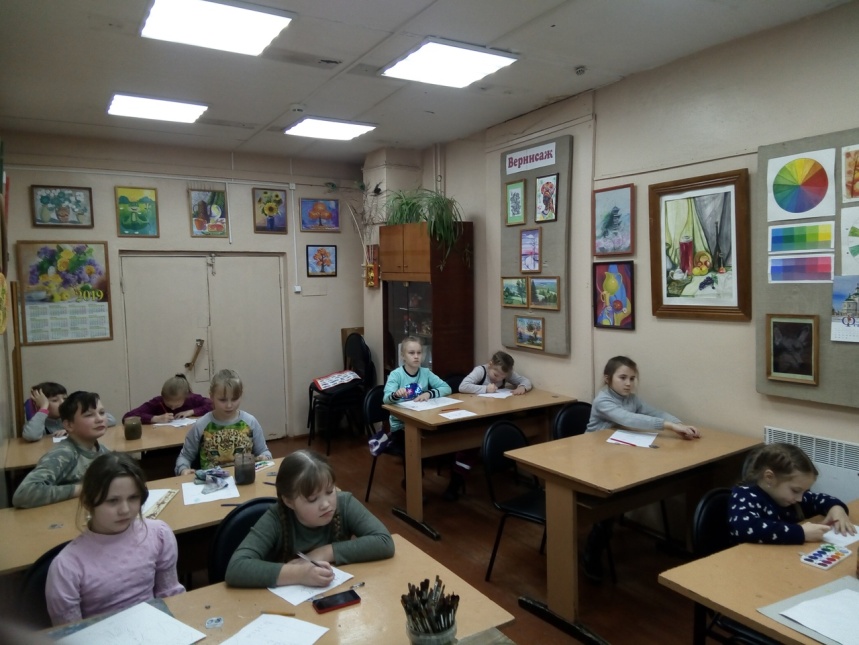 Викторина «Береги себя!»
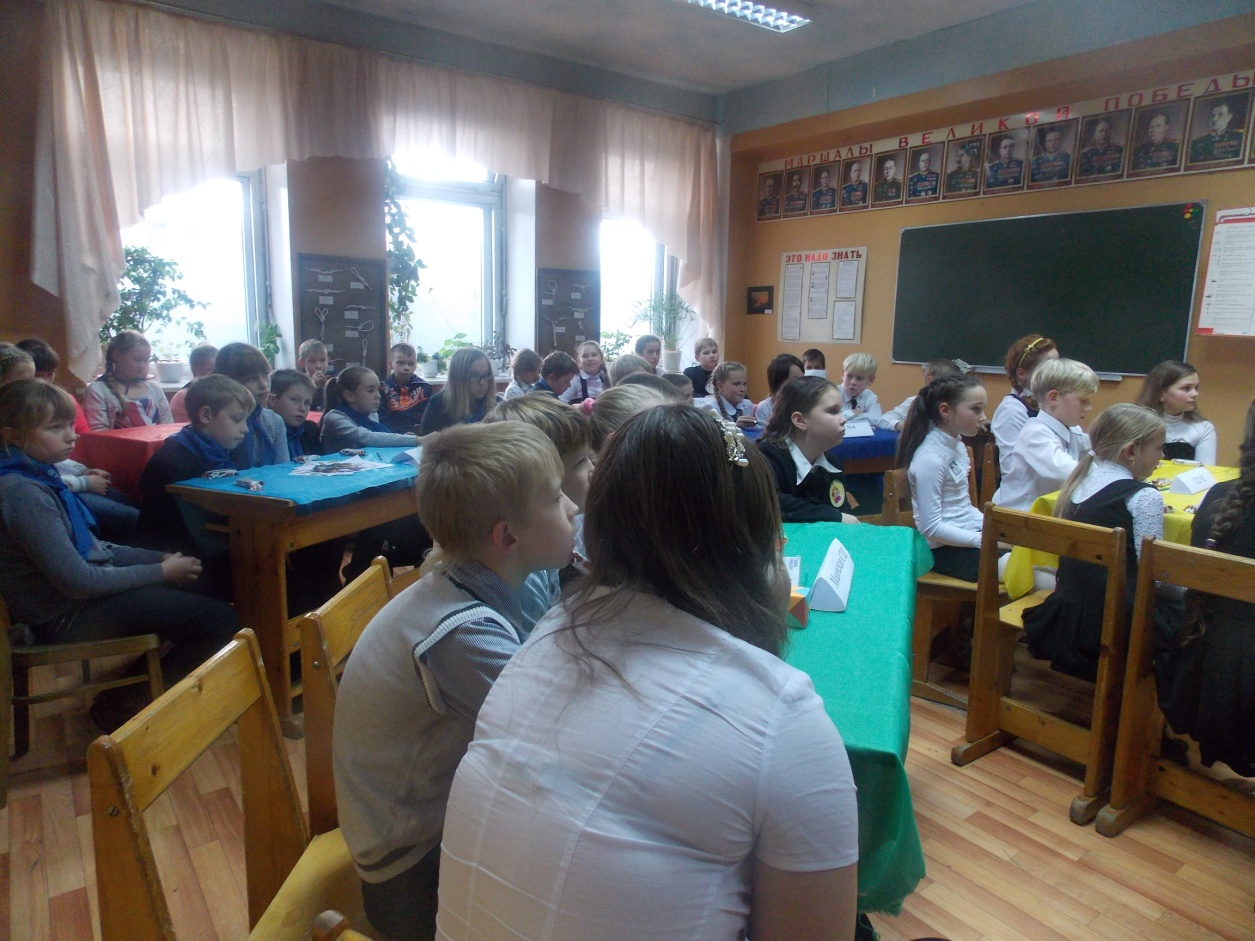